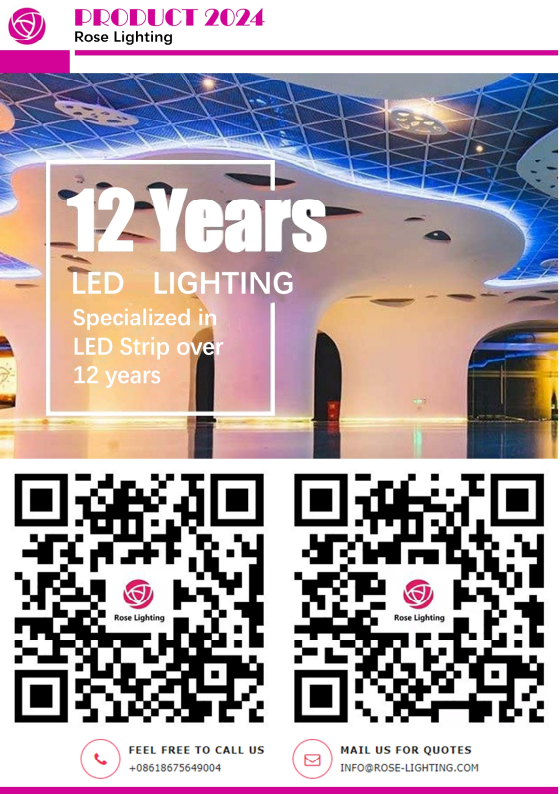 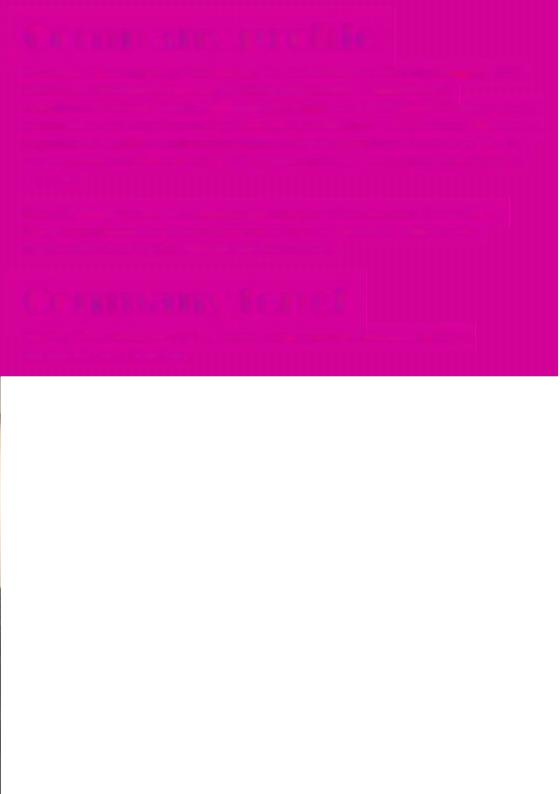 Company profile
Shenzhen Rose Lighting Technology Co.,Ltd devotes to the high quality  LED       landscape decoration lighting product production, research and development of new 
new led lighting product  . with our knowledget of led products  production and suppling Dating from 2012 , we believe our product meet
your expenected quality requirmentss &latestart of technology. We take pride  in our reputation as one of the Chinese premium led lighting products
manufacturer and supplier.
Rose Lighting uphold the business philosophy of continuous  innovation,            long-term research and development of new products to  cater to the
market demand, by the new and old customers.
Company tenet

Quality first, reputation is important, management oriented sincere                   service.win -win together .
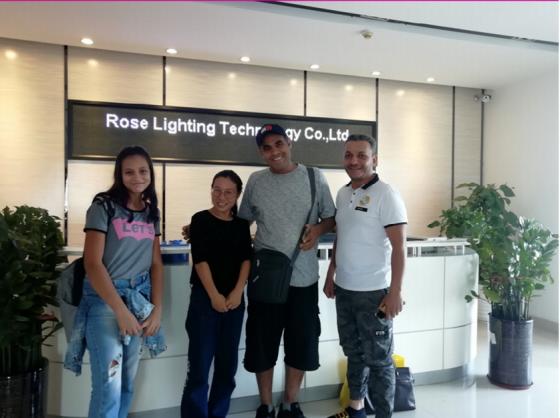 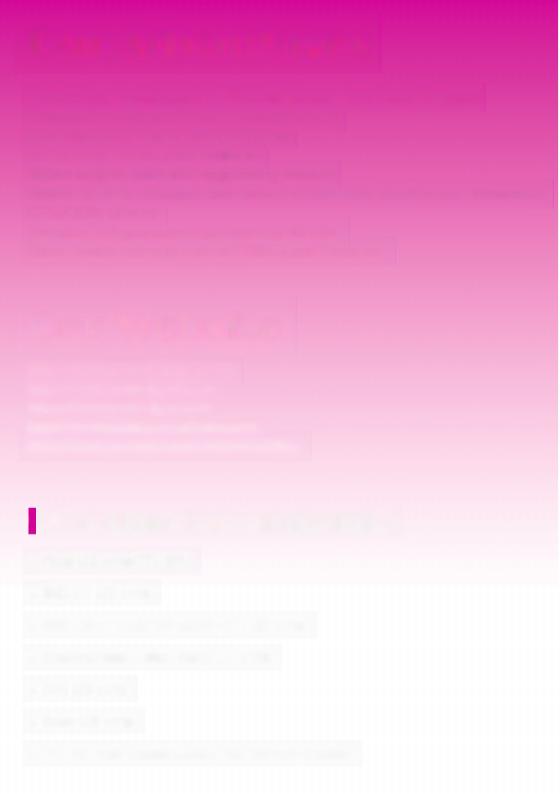 Advantages

-Focused on manufacturing  LED strip lighting overa decade.
-Competitive price and project solution service
-More than 100 project cases each year                                                                - vast knowledget  to handling lighting case 
-All Types of LED strip are available.
-Skilled support team and engineering service
-Visable all kinds of project case show and Exhibition board  in our  showroom  OEM/ODM offered
-Realiable and safe payment  methods.
-Same Quality Management as OSRAM and Thorn.ect

Website
https://www. rose-lighting.com
https://www.rose-lighting.cn
https://www.rose -light.com
https://roselighting.en.alibaba . com
https://www.youtube. com/c/roselighting


Product Contents
●  Pixel LED strip TTL/SPI
●   DMX512   LED  Strip
●   RGB LED strip&RGBW &RGB+CCT LED strip
●  Monochrome &CCT LED strip
●   COB LED  strip
●   Neon LED strip &neon flex led wall washer
●  Reflection LED Module Light
●  Digital Fairy Lights
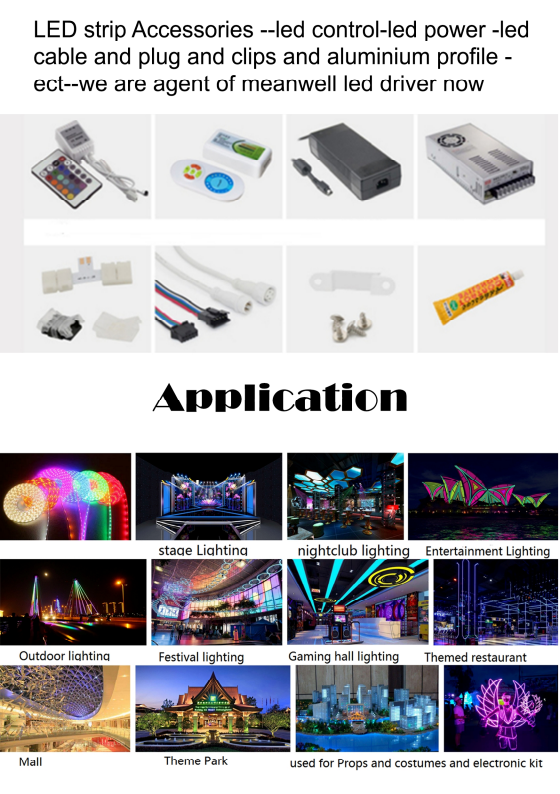 Certificate 
Shenzhen Rose Lighting Technology Co., Ltd. was established in 2012 and is a global enterprise engaged 
in the research and development, production, and 
manufacturing of LED strips. We have been focusing 
on the LED strip industry for over 12 years and have 
a complete and professional system for the research 
and development, manufacturing, sales, and service 
of LED strip products; All products of the company 
comply with international quality standards and have 
passed certifications such as UL, CE, RoHS, ERP, and 
BIS. With professional services and high-quality 
products, we have won the support and trust of 
global customers.
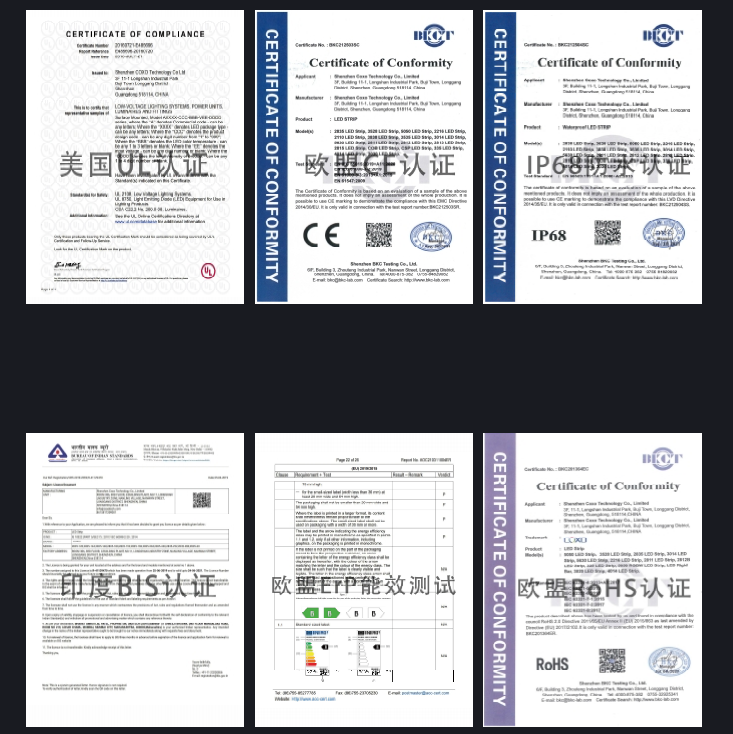 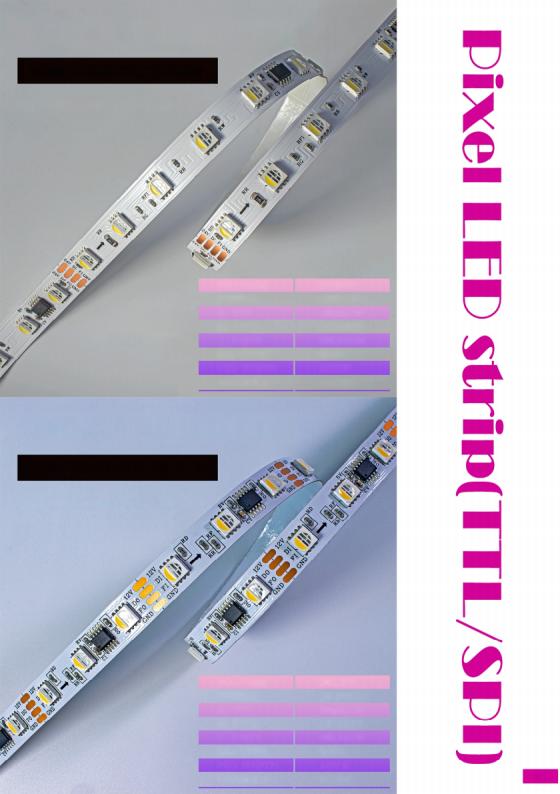 SPI DIGITAL LED STRIP
RGBW FOUR COLOR STRIP

TM 1834 - 60LEDS /M
DC 24V
1 8W /M
10 pi x/M
TM 1834
6 0LED /M
5050
10 M M

RG BW
VO LTAG E
POWER
IC  QTY
I C  TYPE
LE D  QTY
L E D  TYPE
PC B  WIDTH

CH AN N EL
SPI  DIGITAL LED STRIP
RGBW  FOUR  COLOR  STRIP


TM 1834 - 60LEDS /M
DC 12V
1 0 . 8W /M
20 pix/M
TM 1834
6 0LED /M
5050
10 M M

RG BW
VO LTAGE
POWER
IC  QTY
I C  TYPE
LED  QTY
LE D  TYPE
PC B  WIDTH

CH AN N EL
01
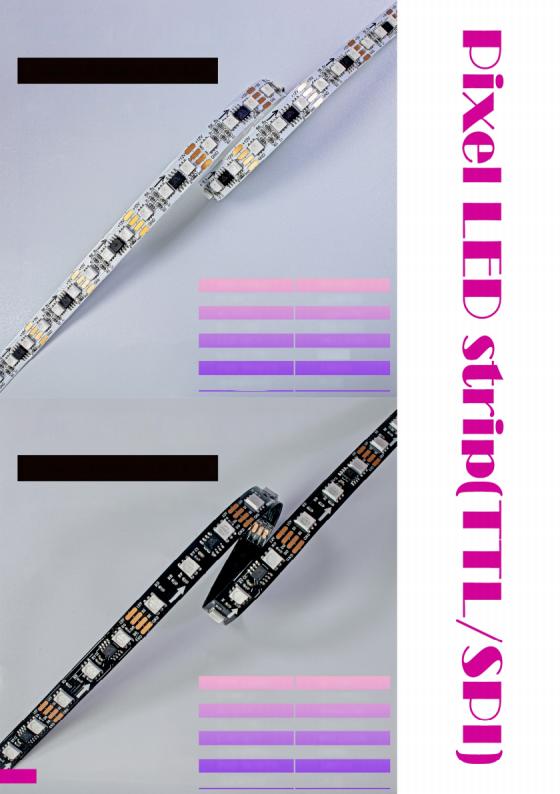 SPI  DIGITAL LED STRIP
D UA L   S IG N A L   ST R IP


TM 1934 - 9 6LEDS/M
SPI  DIGITAL LED STRIP
D U AL   SIG N A L   S T RIP


TM 1934 - 60LEDS /M
Best seller
D C 1 2V
1 1 . 2W/M
20 pix /M
TM 1934
60LED/M
5050
1 0MM

RGB
VOLTAG E
POWER
IC  QTY
I C  TYPE
LED  QTY
LED  TY P E
PCB  WIDTH

CHAN N EL
02
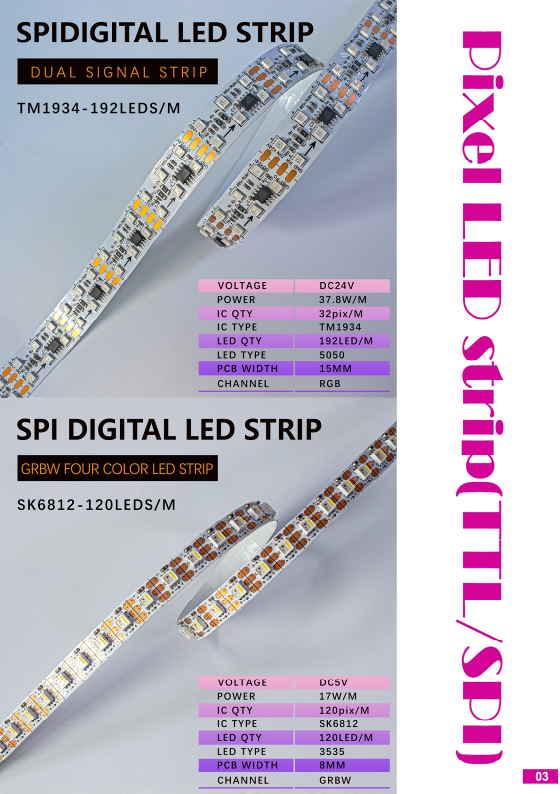 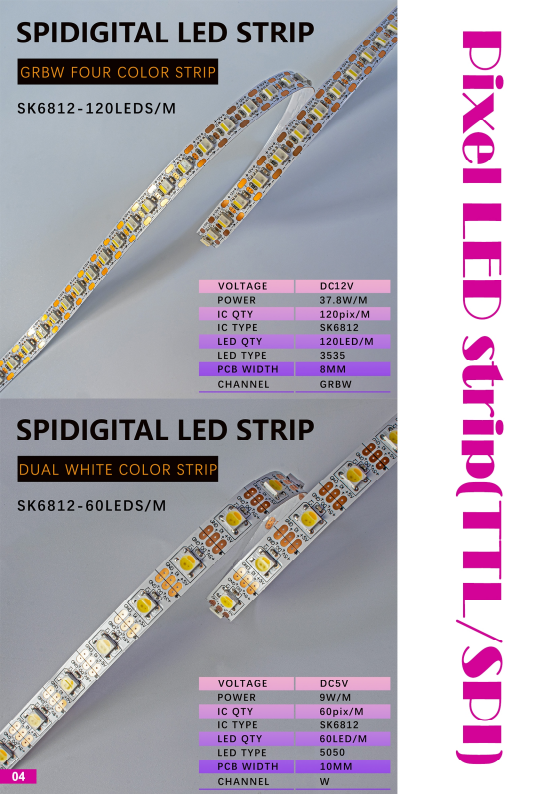 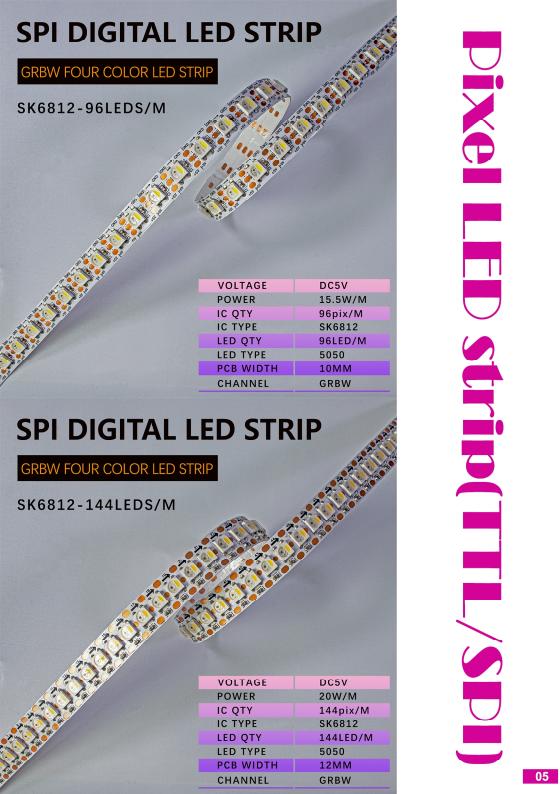 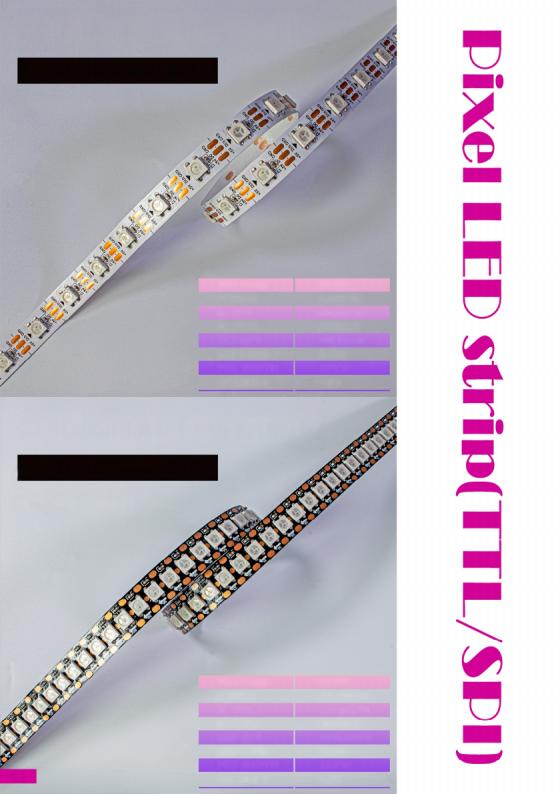 SPI  DIGITAL LED STRIP
S IN G L E   SI G N AL   ST RI P


SK 6 8 12 - 60LEDS /M
SPI  DIGITAL LED STRIP
S IN G L E   SIG N AL   ST RI P

SK 6 8 12 - 1 44LEDS /M
DC 5V
1 1 . 2W/M
144 pi x/M
SK 6812
144LED /M
5050
1 2 M M

G R B
VO LTAGE
POWE R
IC  QTY
I C  TYPE
LE D  QTY
LE D  TYP E
PC B  WIDTH

CH AN N EL
06
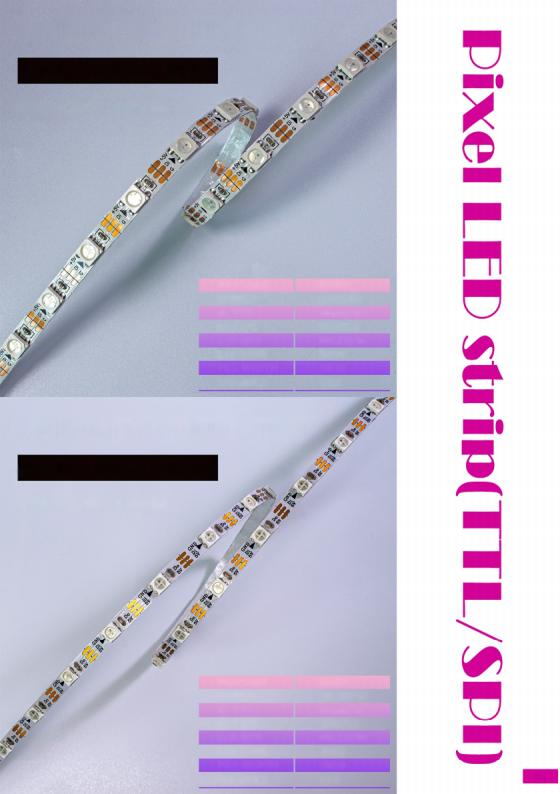 SPI  DIGITAL LED STRIP
S IN G L E   SIG N AL   STRI P

SK 6 812 - 60LEDS/M
DC 5V
9 .5W/M
60 pix/M
SK 6812
6 0 LED /M
5 0 50
5MM

GRB
VO LTAG E
POWER
IC  QTY
I C  TYPE
LED  QTY
LED  TYPE
PC B  WIDT H

CHANNEL
SPI  DIGITAL LED STRIP
S I N G LE   SIG N AL   S T RI P


SK 68 1 2 - 6 0LEDS/M
DC 5V
1 0 . 2W/M
60 pix/M
SK 6812
60LED/M
3535
4M M
VO LTAG E
POWER
IC  QTY
I C  TYPE
LED  QTY
LED  TYPE

PC B  W IDTH
07
CHAN N EL
GRB
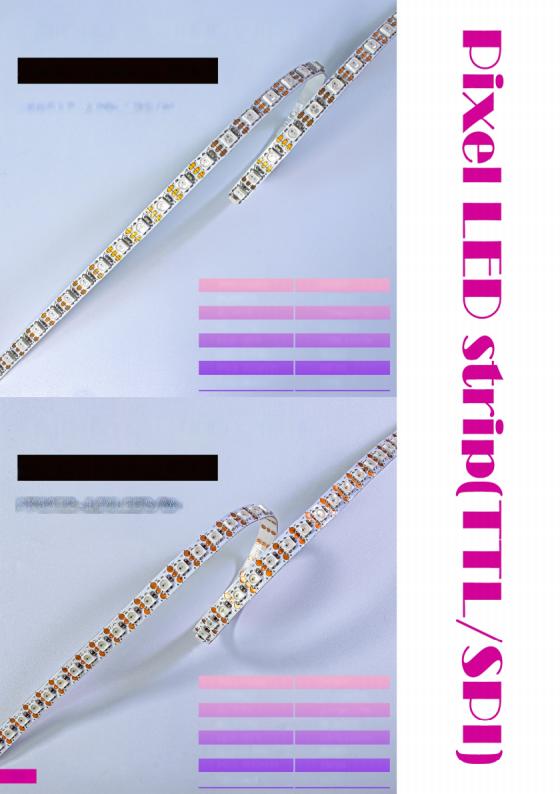 SPI  DIGITAL LED STRIP
S IN G LE   SIG N AL   ST RI P


SK 6 8 1 2 - 1 2 0LEDS/M
SPI  DIGITAL LED STRIP
S I N G LE  SI G N AL   S T RI P

SK 6 8 12 - 1 44LEDS /M
DC 5V
1 7 . 5W/M
144 pix/M
SK 6812
144LED /M
3535
7M M

G R B
VO LTAG E
POWER
IC  QTY
I C  TYPE
LE D  QTY
LE D  TYPE
PC B  WIDTH

CH AN N EL
08
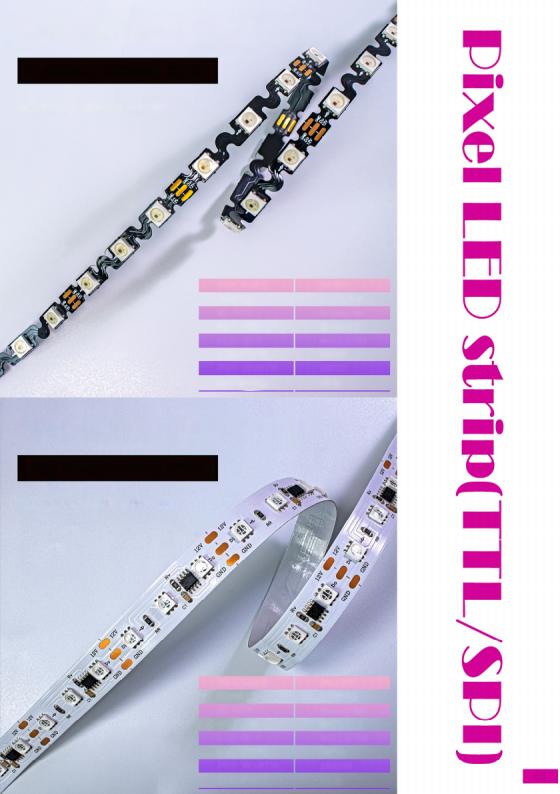 SPI  DIGITAL LED STRIP
S - SI N GLE  SI GNAL  STRIP


SK 6812 - 60LEDS /M
DC 5V
8. 2W/M
60 pix /M
SK 6812
60LE D /M
5050
5M M

GRB
VOLTAG E
POWER
IC  QTY
I C  TYPE
LED  QTY
LED  TYP E
PCB  WIDTH

CHAN N EL
SPI DIGITAL LED STRIP
RGB  SINGLE SIGNAL STRIP

WS 2 8 11 - 6 0LEDS /M
DC 12V
12W/M
20 pix /M
WS 28 11
60LE D /M
5050
1 5M M

RG B
VO LTAG E
POWER
IC  QTY
I C  TYPE
LED  QTY
LED TYP E
PCB WIDTH

CHAN N EL
09
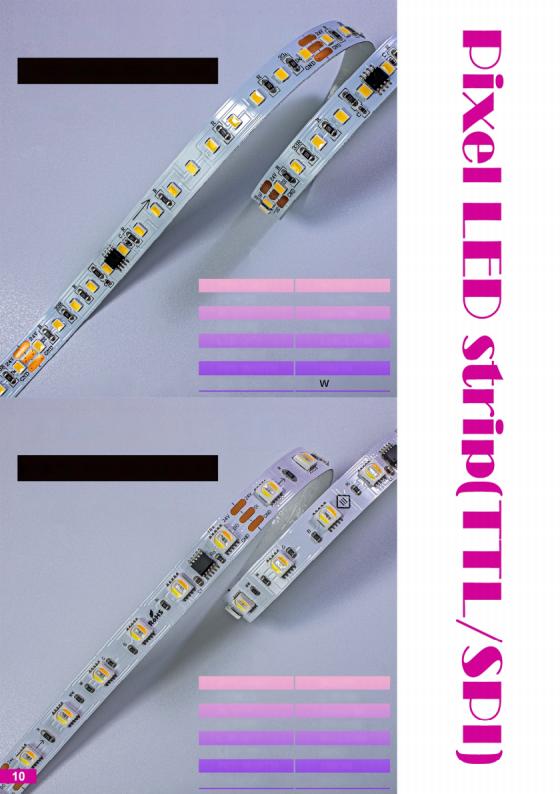 SPI DIGITAL LED STRIP
WHITE SINGLE SIGNAL STRIP

TM 1903 -  12 0LEDS/M
SPI DIGITAL LED STRIP
RGBCW  FIVE  COLOR STRIP


TM 1 936 - 60LEDS /M
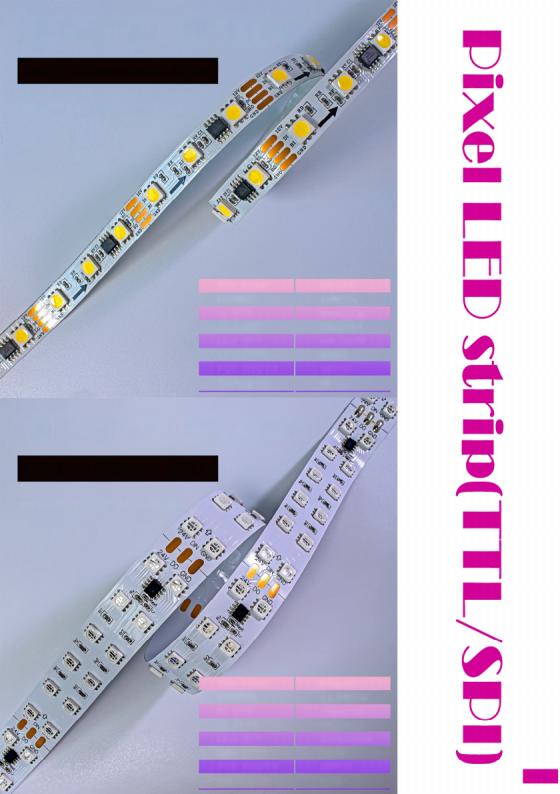 SPI  DIGITAL LED STRIP
WHITE DUAL SIGNAL STRIP

TM 1934 - 60LEDS /M
DC 12V
1 0W /M
2 0 pix/M
TM 1934
6 0LED /M
50 5 0
1 0 M M

W
VO LTAG E
POWER
IC  QTY
I C  TYPE
LED  QTY
LED TYPE
PCB  WIDTH

CHA N N E L
SPI  DIGITAL LED STRIP
S I N G L E    S IG N A L   S T R I P

WS 2 8 11 - 120LEDS /M
DC 2 4V
1 1 . 8W/M
1 0 pi x/M
WS 2811
120LED/M
50 5 0
2 0 MM

RG B
VOLTAG E
POWE R
IC  QTY
I C  TYPE
LED  QTY
LED TYPE
PCB  WIDTH

C HA N N E L
11
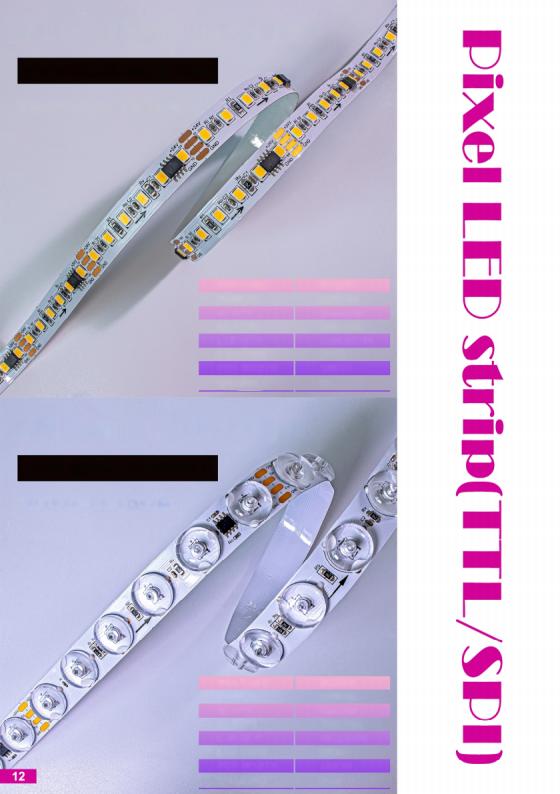 SPI DIGITAL LED STRIP
WHITE COLOR DIGITAL STRIP

TM 1934 -  12 0LEDS /M
SPI  DIGITAL LED STRIP
DUAL SIGNAL LED WASHER


TM 1 934 - 48LEDS /M
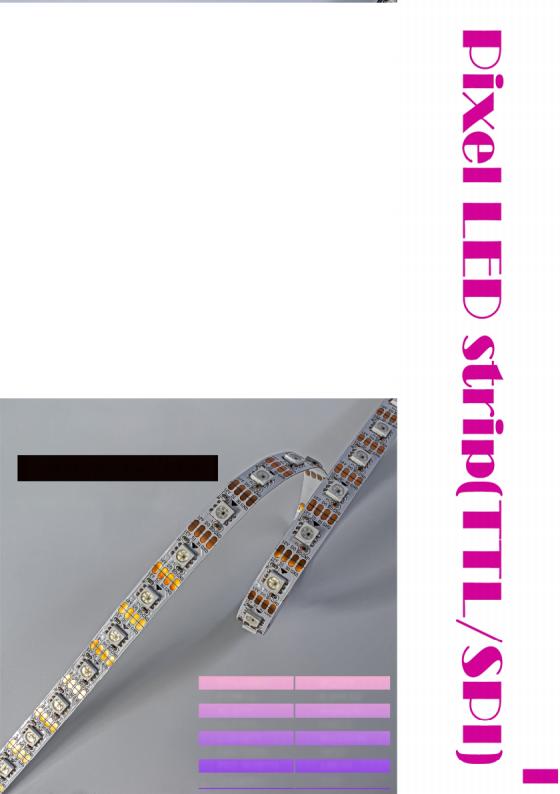 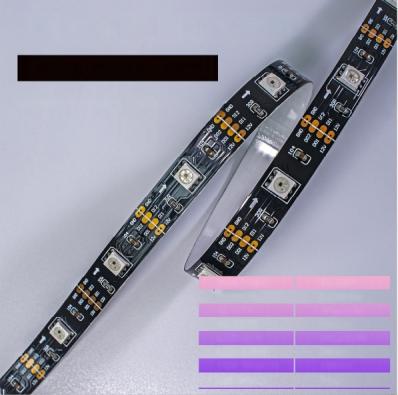 SPI DIGITAL LED STRIP
D U A L   S IG N A L   S TRI P
SK 68 13 - 30LEDS /M










VOLTAG E
POWER
IC  QTY
I C  TYPE
LED  QTY
LED  TYP E
PC B  WIDTH

CHAN N EL
DC 1 2V
4. 3W/M
30 pix/M
S 6813
30 LED /M
5050
1 0M M

RG B
SPI DIGITAL LED STRIP
D U A L   SIG N A L   S TRIP

SK 68 13 - 60LEDS /M
DC 1 2V
8.3W/M
60 pix /M
S 6813
60LE D /M
5 0 5 0
1 0M M
VOLTAG E
POWER
IC  QTY
I C  TYPE
LED QTY
LED TY P E

PCB  WIDTH
13
CHAN N EL
RG B
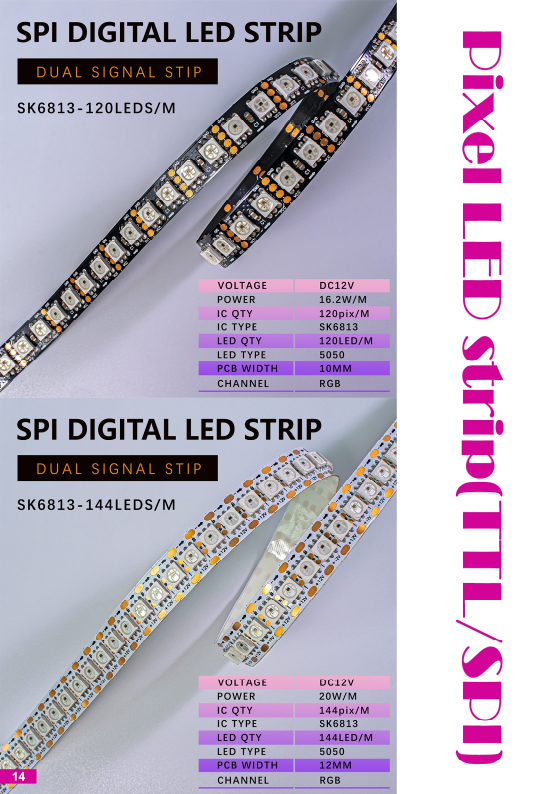 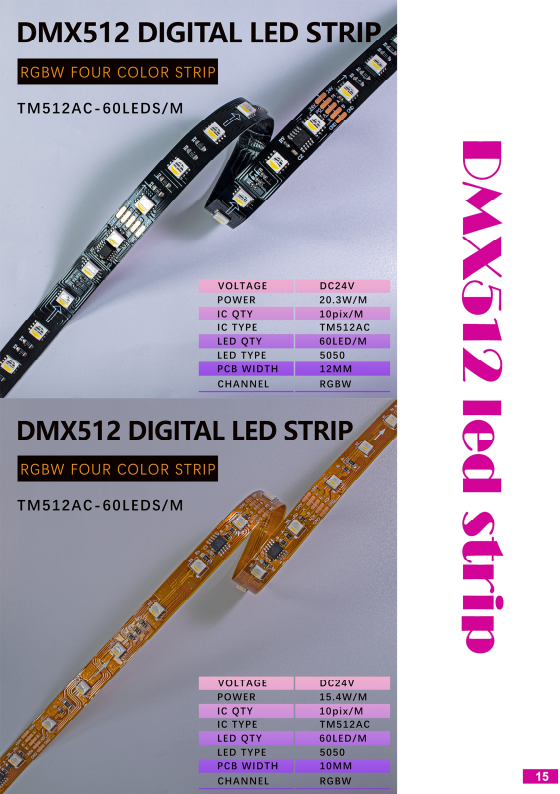 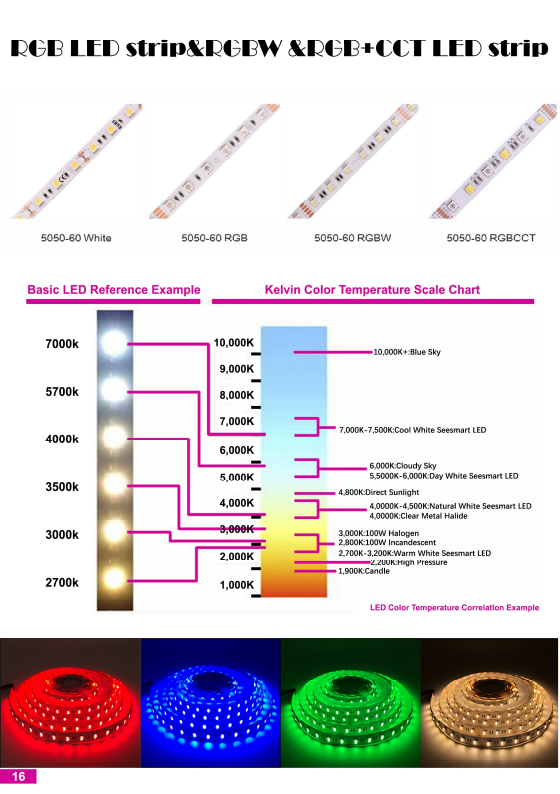 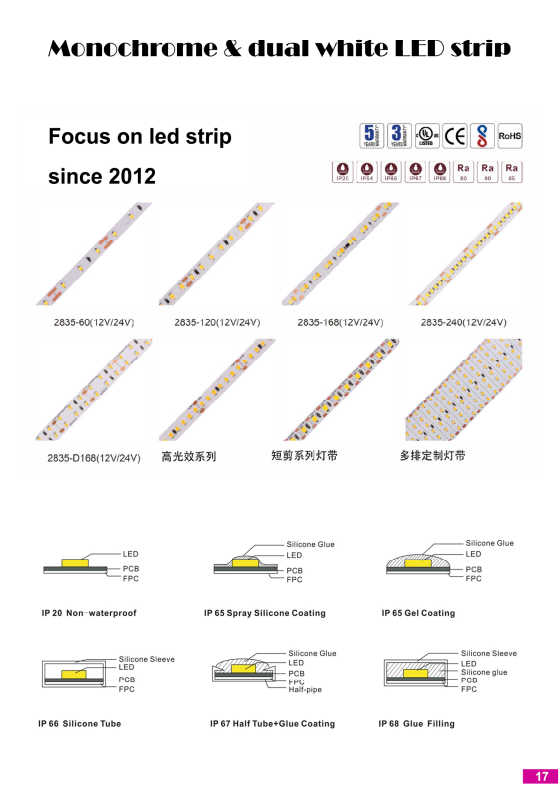 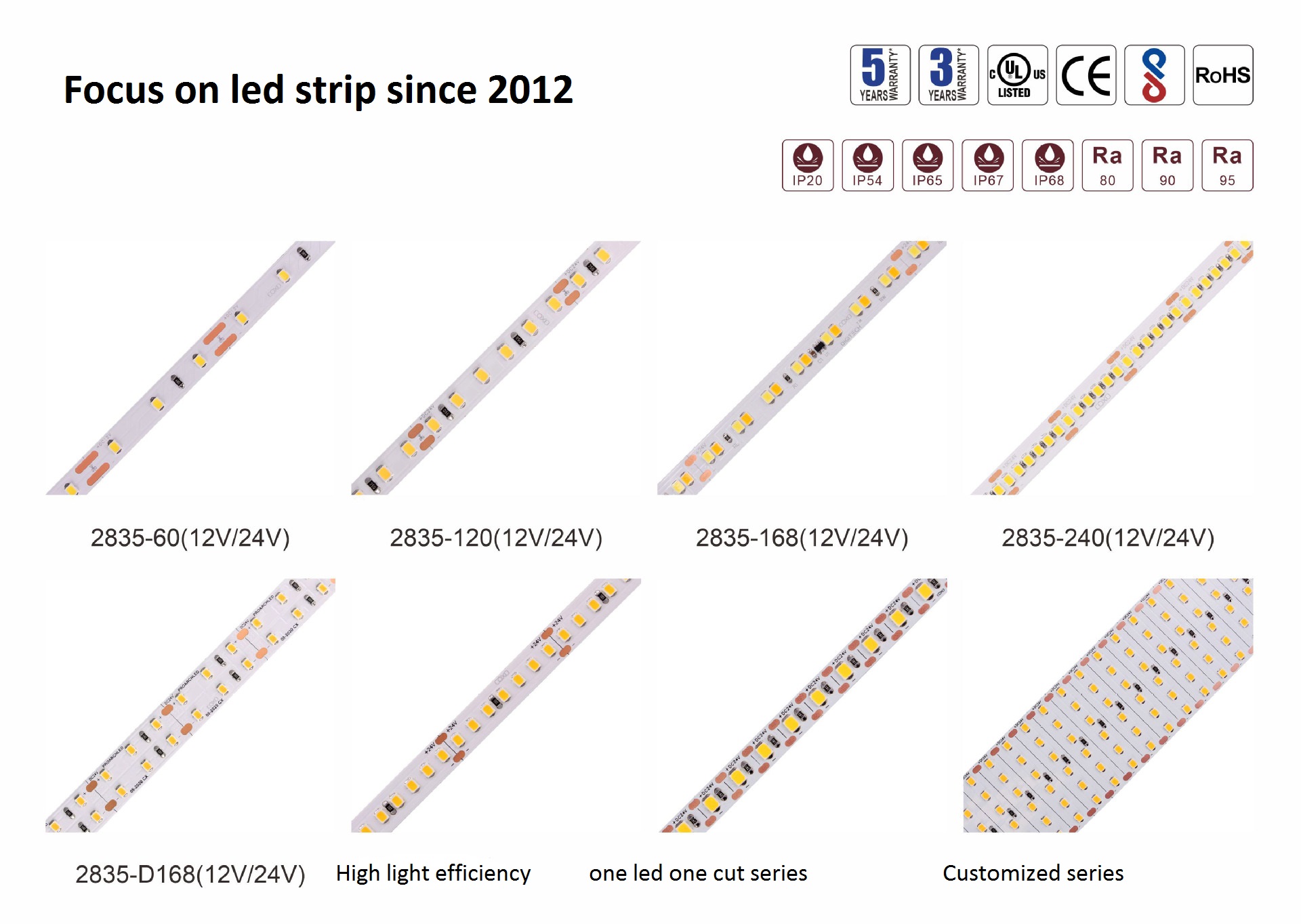 IP Rate
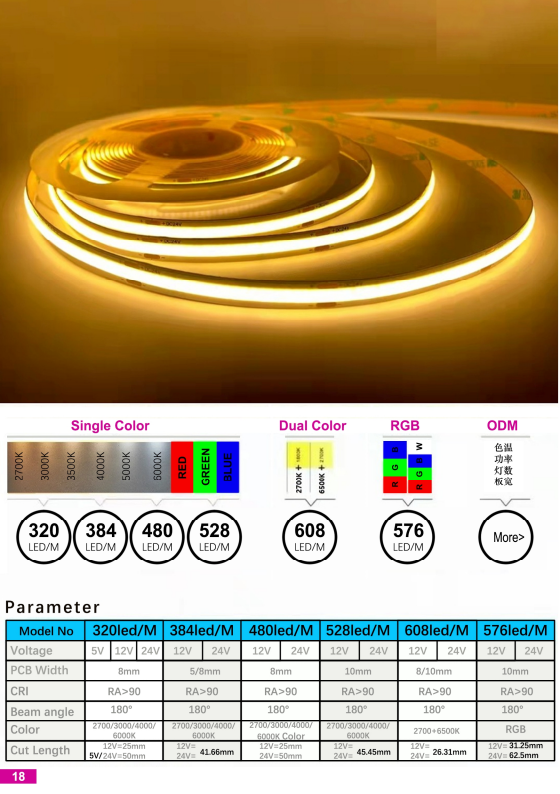 Cob led strip
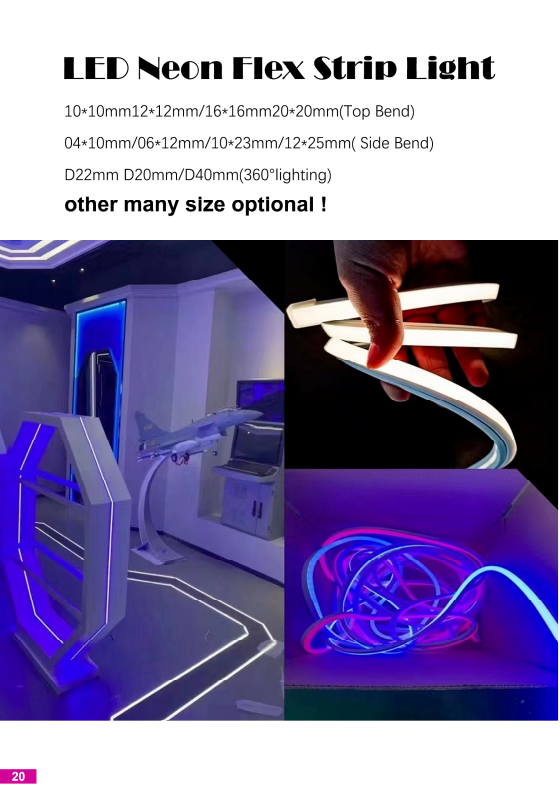 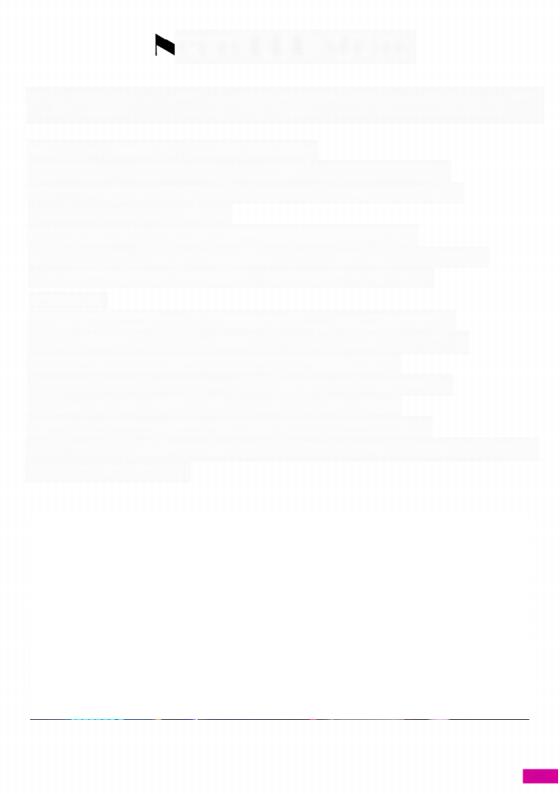 Advantages 

1. There are flexible , can be curved to form any sytle or shape. 
2. Easily can replace led tube, there are flexible which makes them ideal to use on curved surfaces or environment. 
 3. Can achieve multi beam angles which are 120°, 180°, 270°, 360°
Good choice to replace led tube, led linear  .

4. The length,  power,  brightness and CCT can be customized to suit your needs or preferences. 
5. Easy to install and transport without fear of any damage. 

6. Applied well  n all kinds of High-end venue and outdoor use (Ip rate : 65-67);            7 .take the advantage of unique optical technique and special  housing design          , it increases the intensity and  uniformity of light greatly , anti  UV                                                     8AllTypes belong to low voltage     led strip ,voltage varies from  DC5V -                            DC24v ,    can  be cut at 1led , 3led , 6leds to make a individual part;
9 Enough Mounting accessories and end caps included for project use;
10.Packing : 5m/roll,Static bag seal packing(locking static bag+moisture- proof      Desiccant ,easy to transport and safety to carry .
11 . Warranty: 2years warranty
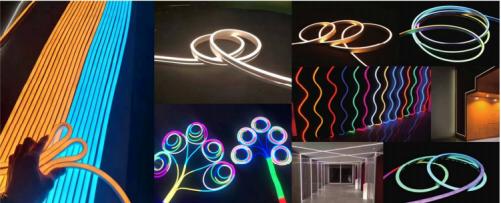 19
Neon tube size
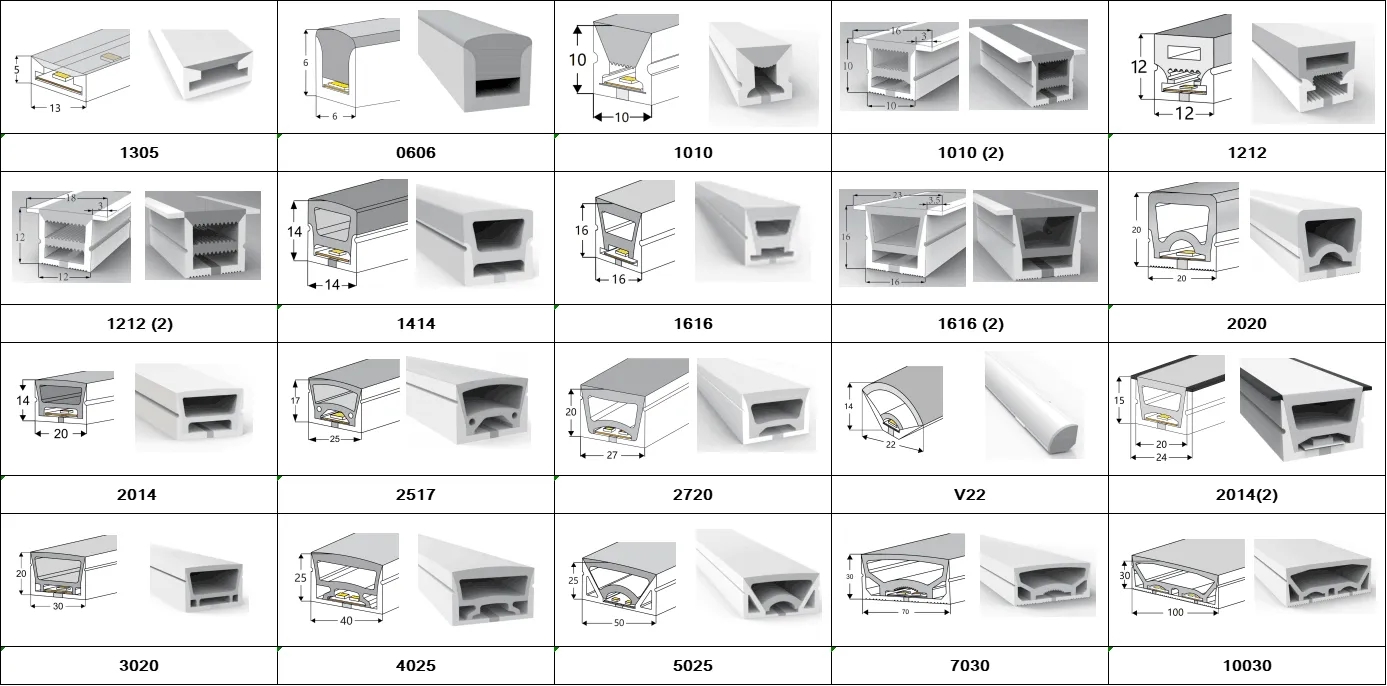 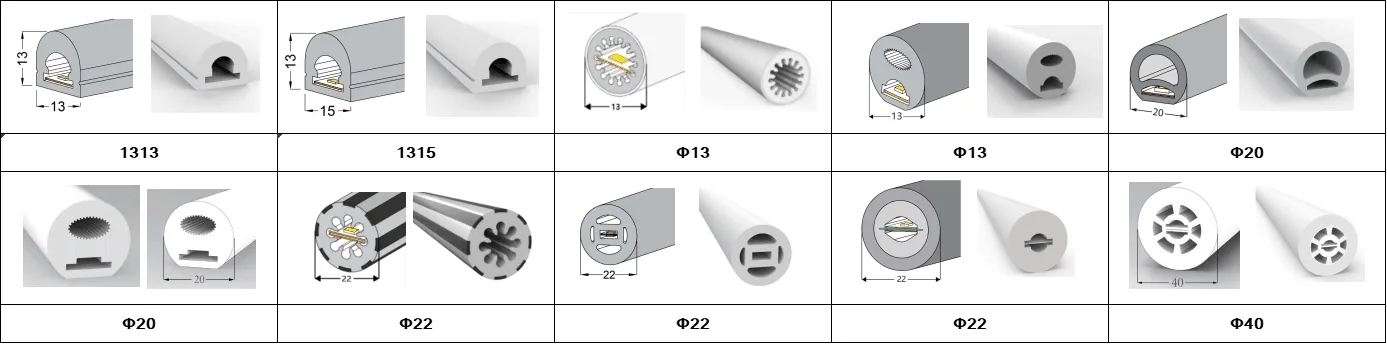 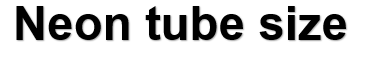 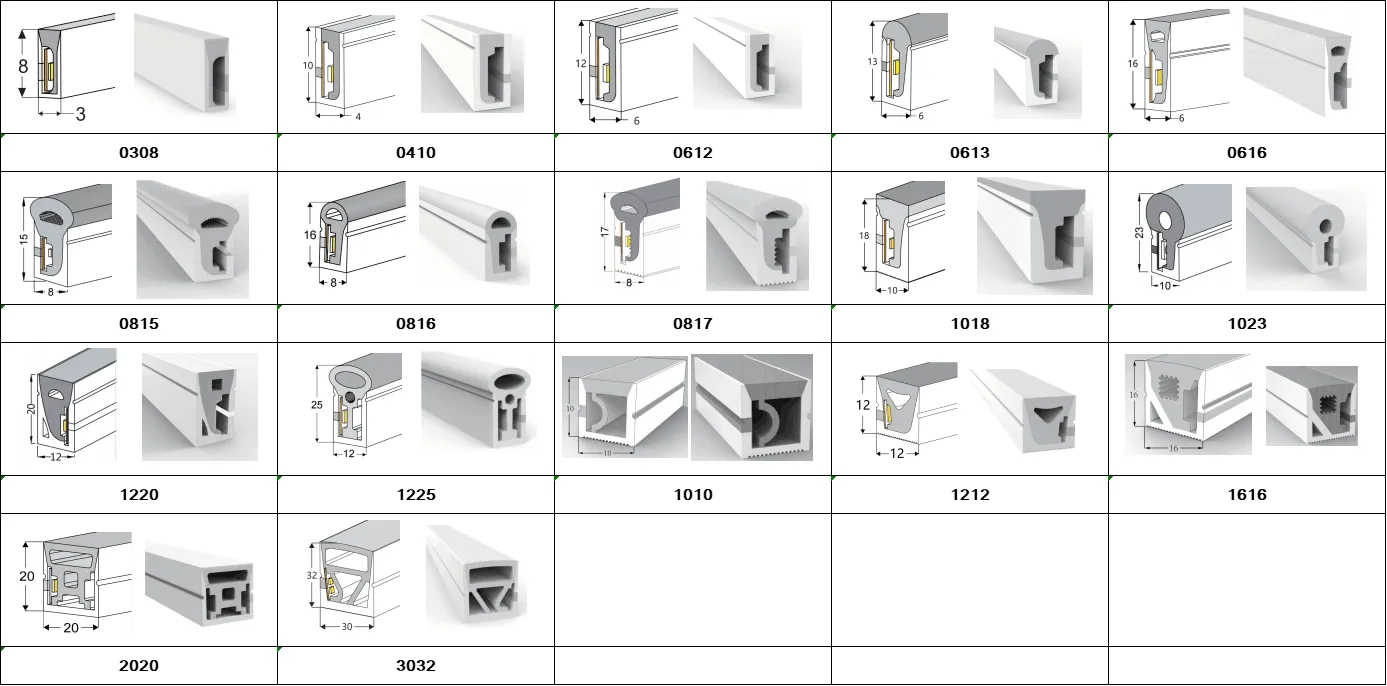 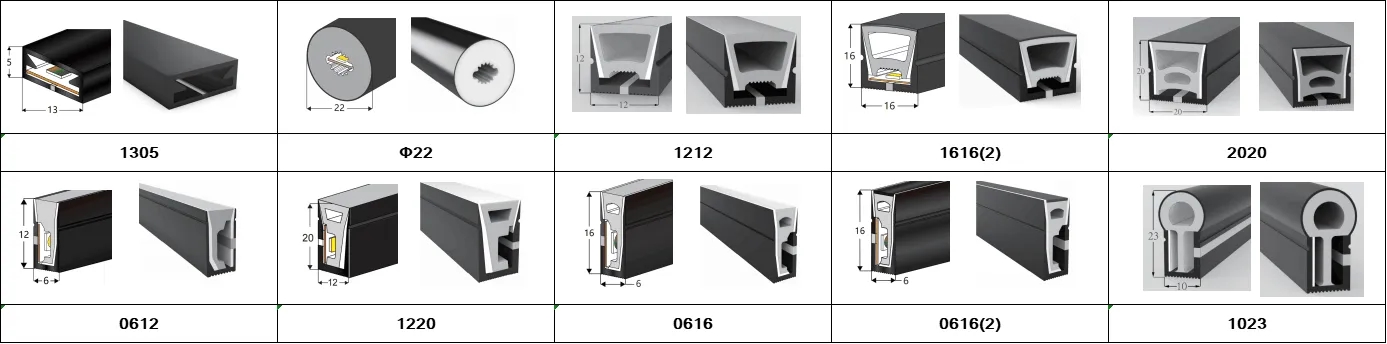 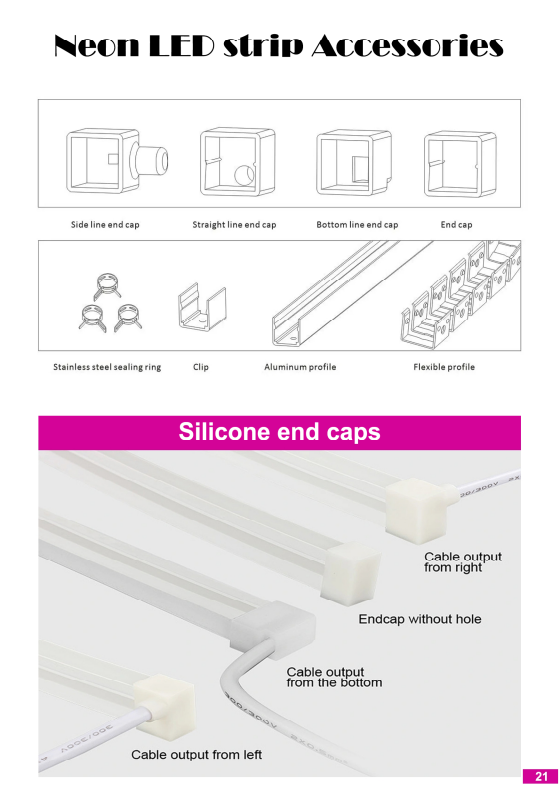 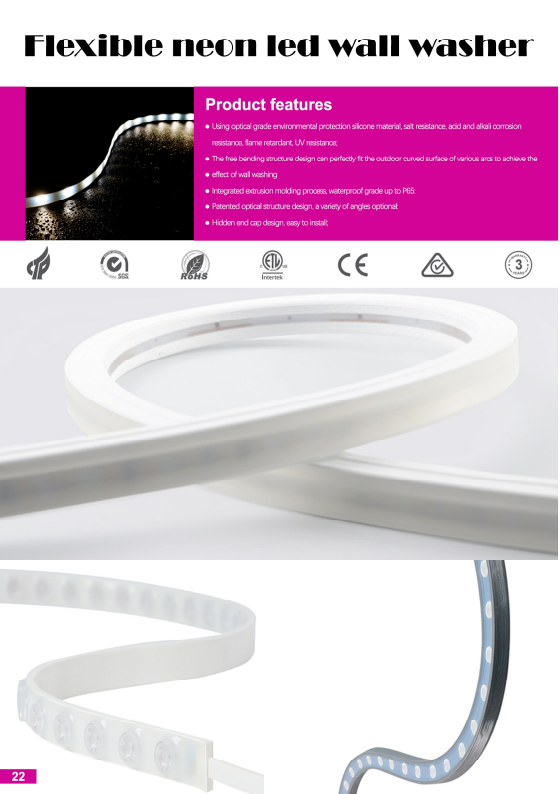 Reflection LED Module Light
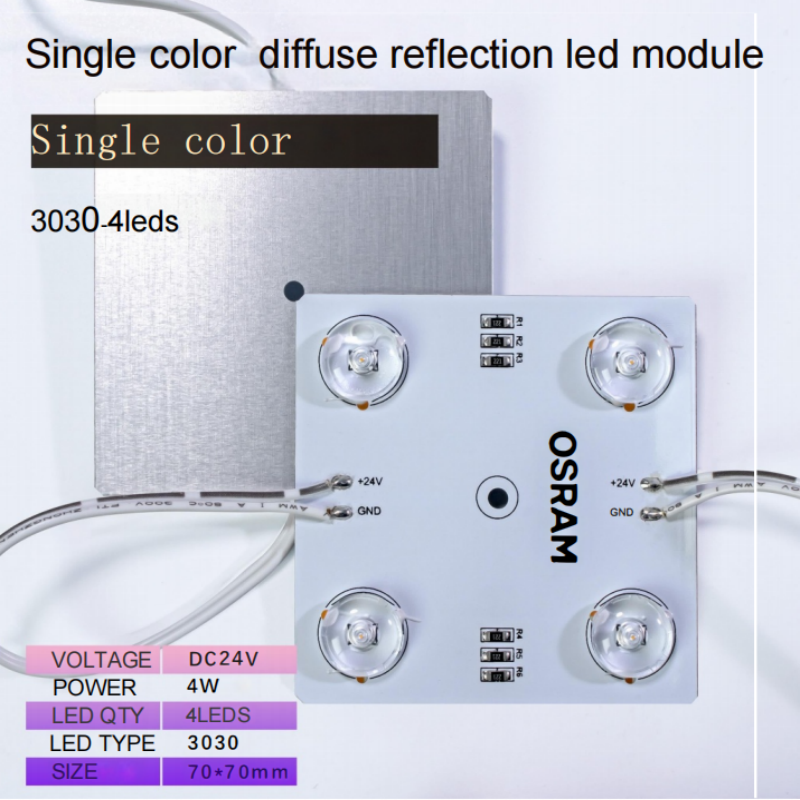 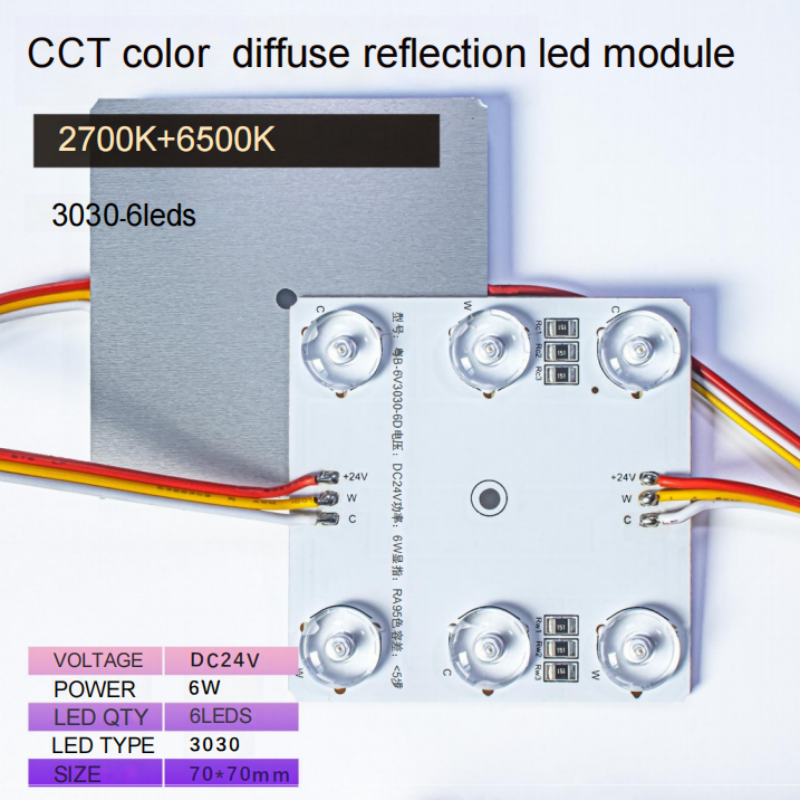 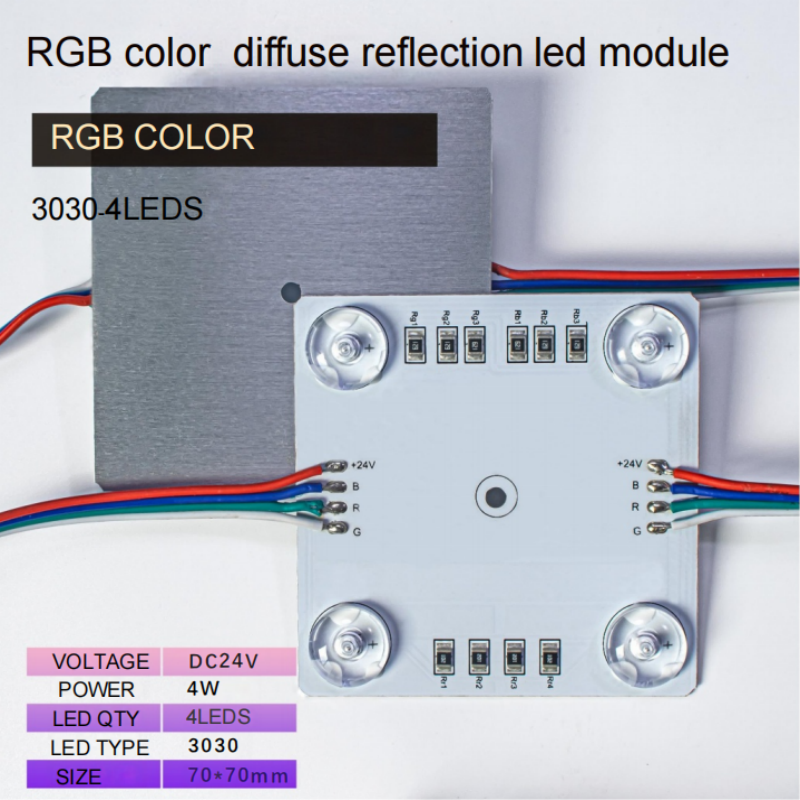 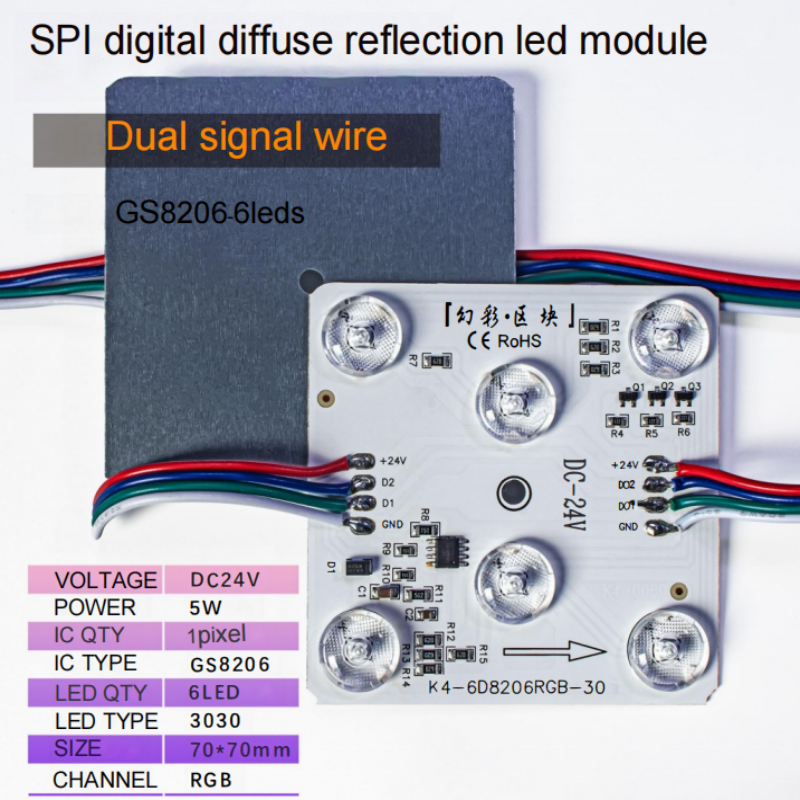 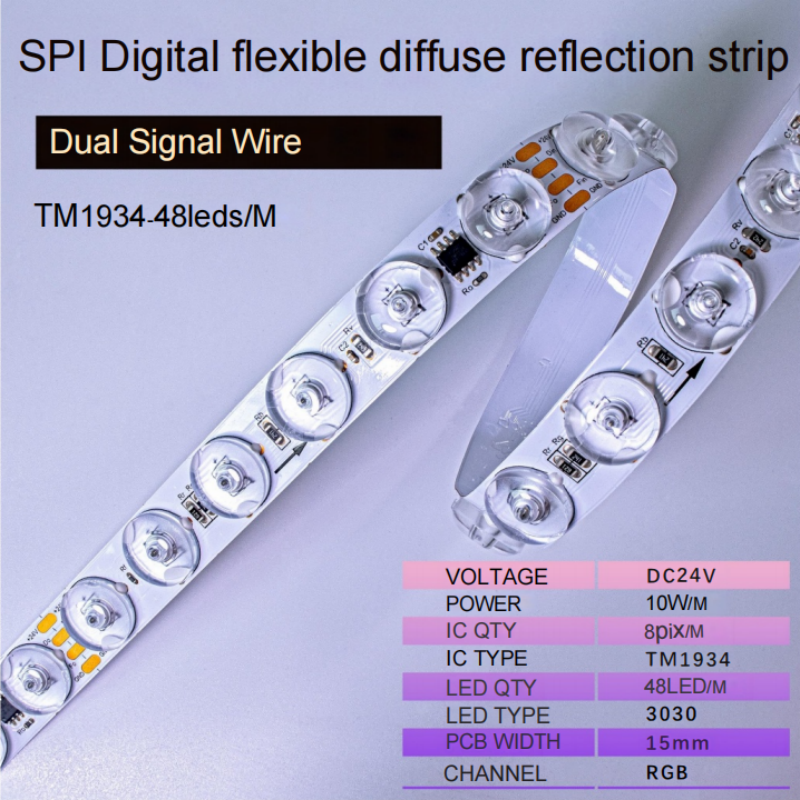 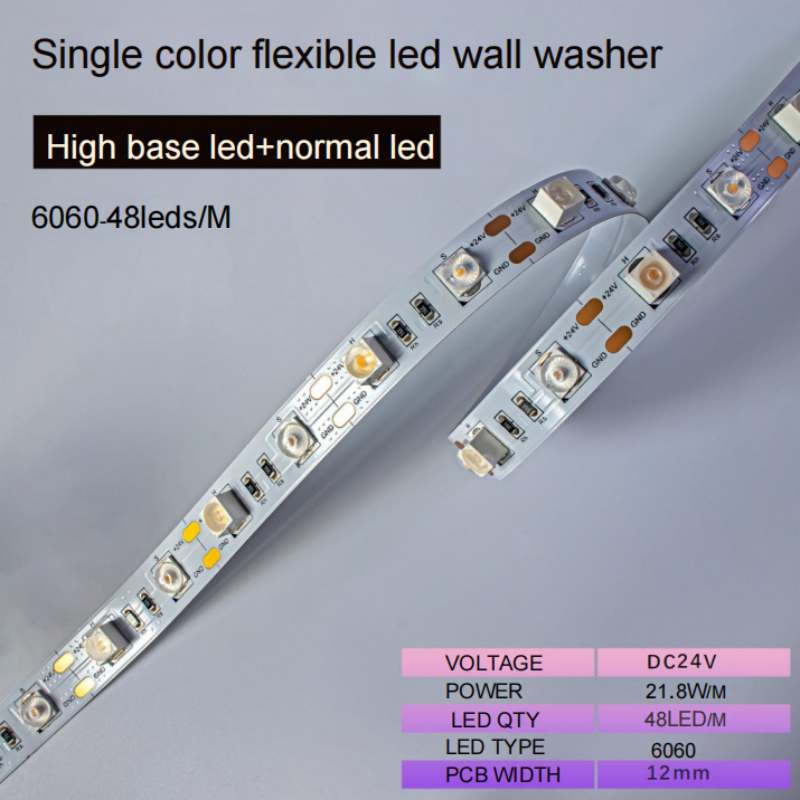 Digital Fairy Lights and other new product
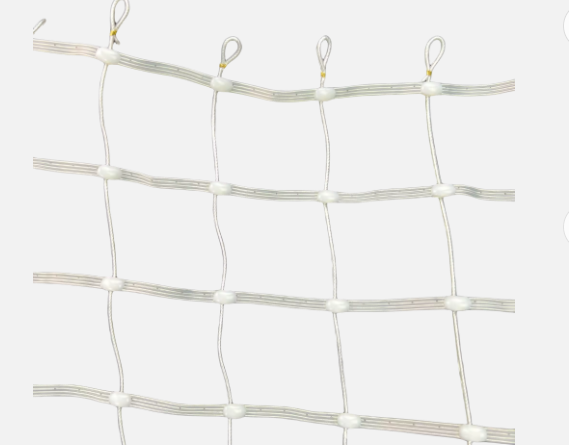 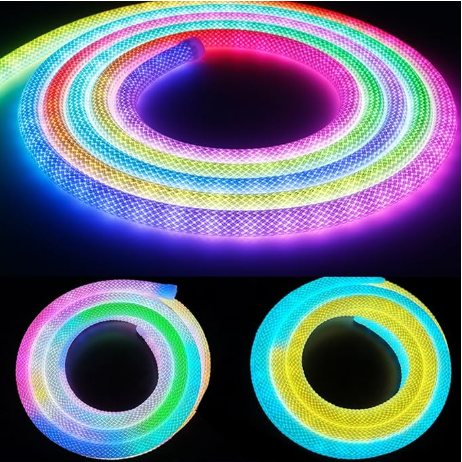 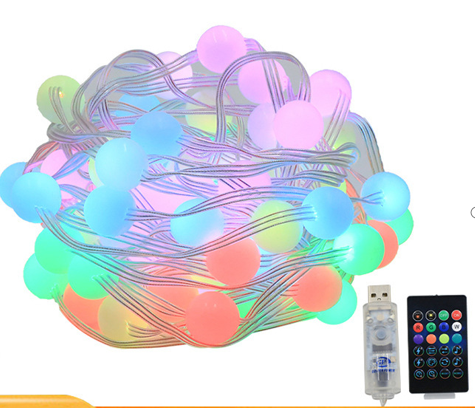 Digital Fairy Lights and other new product
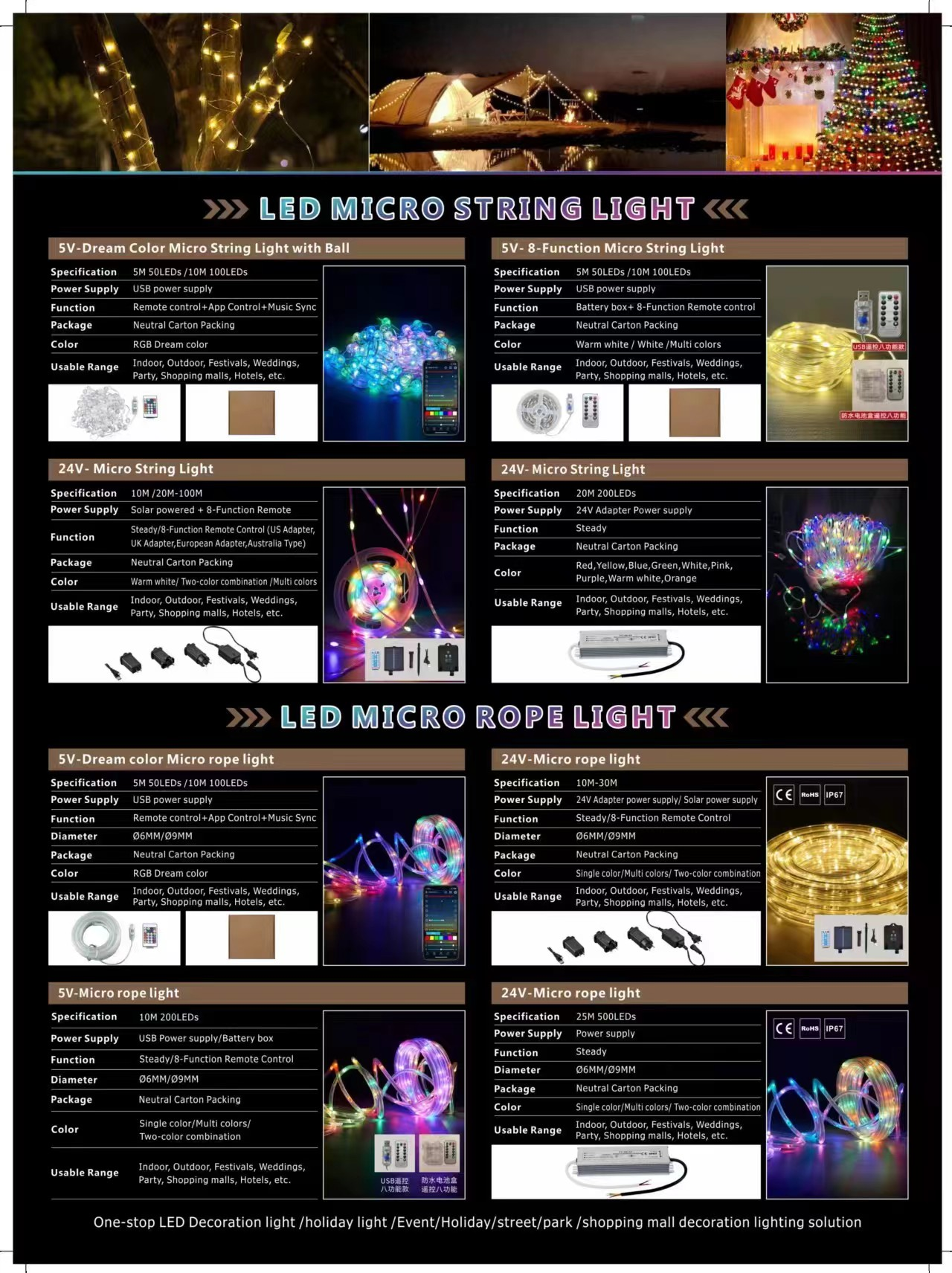 Digital Fairy Lights and other new product
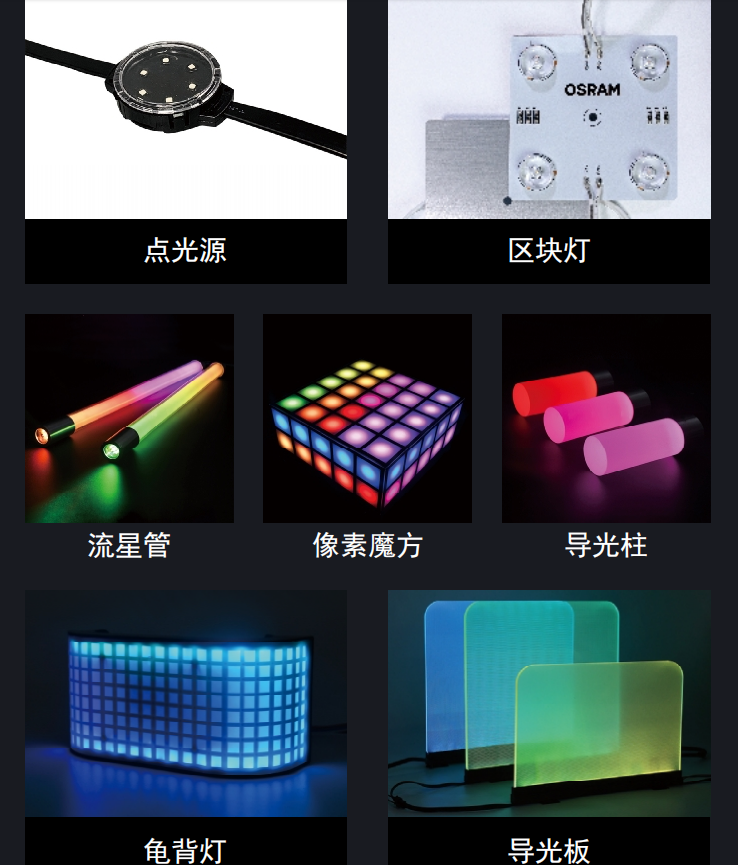 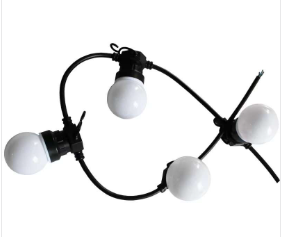 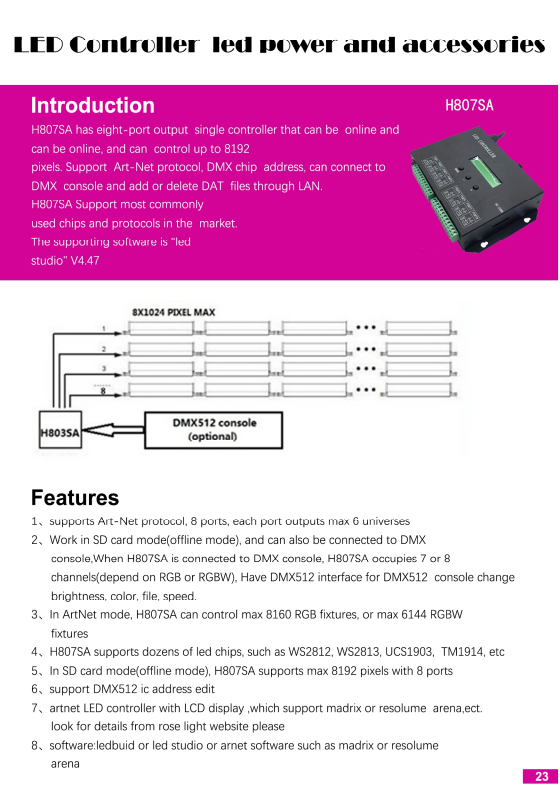 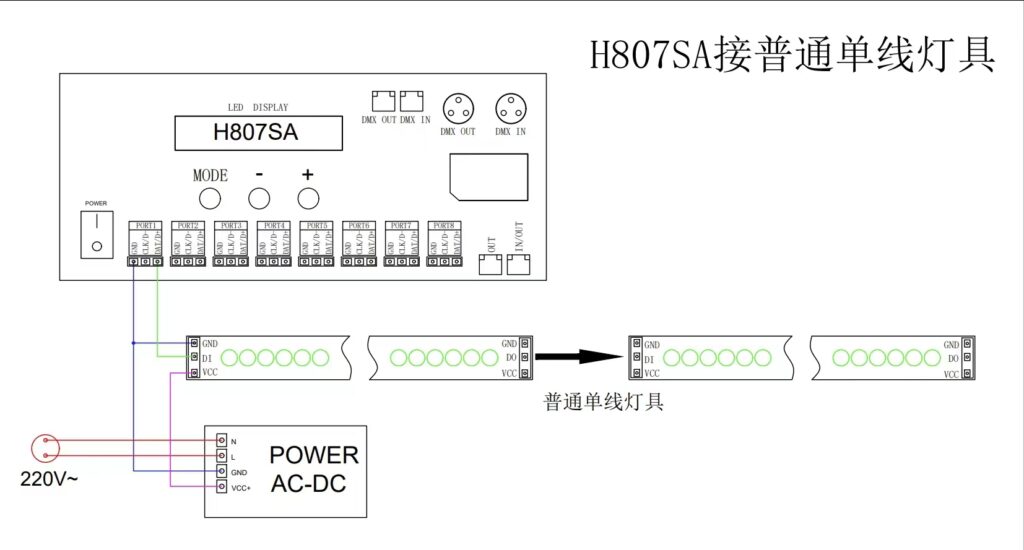 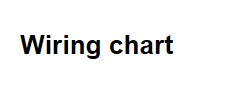 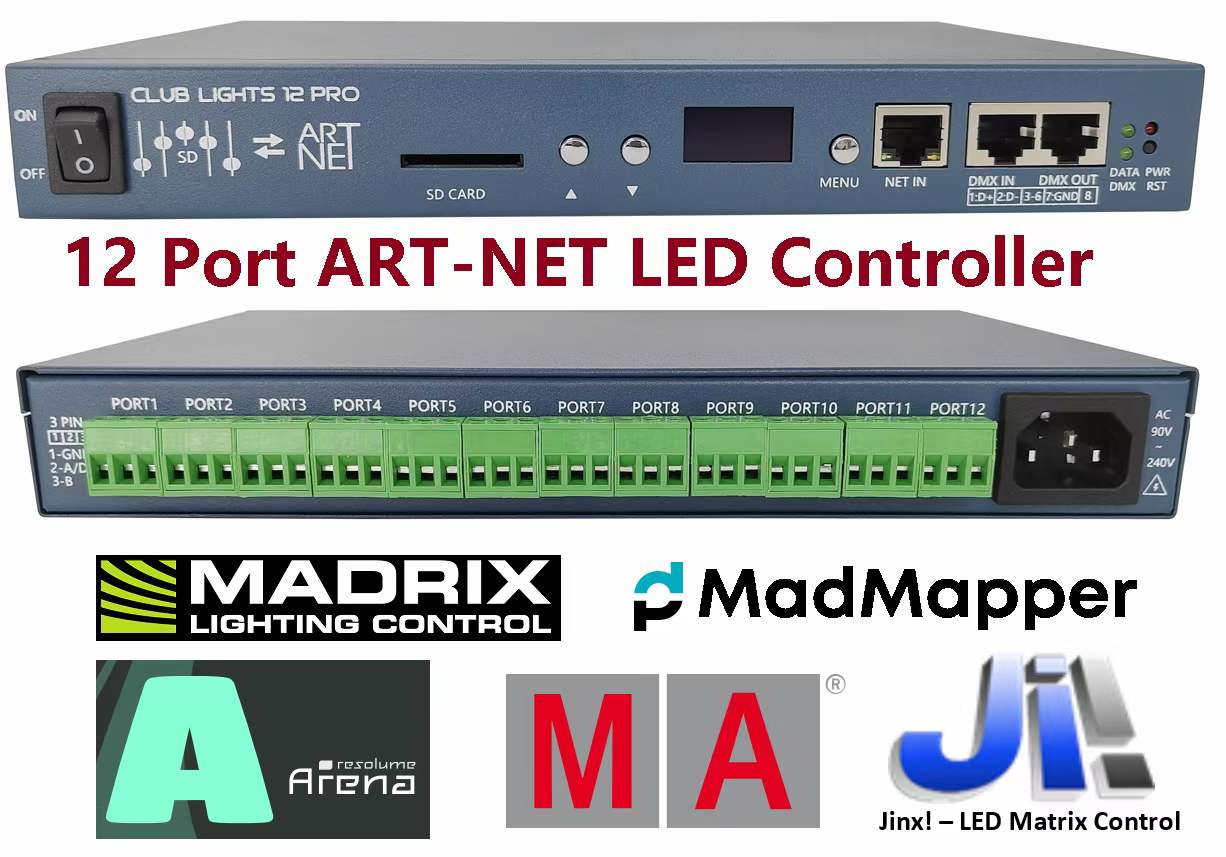 Features  of the artnet led controller GC6612 
(1). 12 output ports, controls maximum  12288pixels, each port controls maximum 1024 pixels.
(2).Offline SD card, single model controller, with sd card to play the programs inside. with 4GB capacity
(3).GC6612 can be connected to DMX console, you can replace file, and adjust speed and brightness by DMX console.
(4)FPGA, as the core processor, truly realizes high-load, high-speed, and high-gray control
(5)suport drawing lighting diagram wireless ( inkbook wifi inside the led controller)
(6)LED display, display parameters and address codes, and set address codes and parameters in combination with buttons
(7)Supports various types of lighting driver ICs: DMX512, UCS series, TM series, LX series, GW series, TLS series, MY series, etc. 
(8)The output interface can be compatible with differential signals and TLL signals at the same time
(9)Support RGBW four-color control and a variety of special control, RGBW can choose energy-saving mode and brightening mode
(10)Support true high gray scale control, up to 65536 gray scale control can be achieved, support gamma correction
(11)Support external console control, support access to private room intelligent central control, real-time control. 12X1024 pixels Artnet-Pixel (spi/dmx) led controller support madrix to make Live preview.
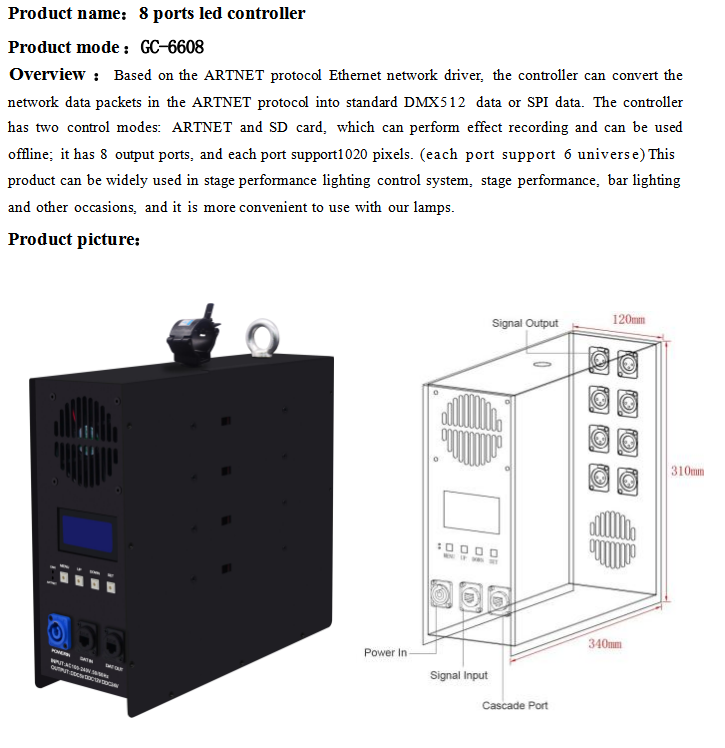 Features  of the artnet led controller GC6608 
(1). 8 output ports, controls maximum  8160pixels, each port controls maximum 1024 pixels.
(2).Offline SD card, single model controller, with sd card to play the programs inside. with 4GB capacity
(3).GC6612 can be connected to DMX console, you can replace file, and adjust speed and brightness by DMX console.
(4)FPGA, as the core processor, truly realizes high-load, high-speedand high-gray control
(5)suport drawing lighting diagram wireless ( inkbook wifi inside the led controller)
(6)Supports various types of lighting driver ICs: DMX512, UCS series, TM series, LX series, GW series, TLS series, MY series, etc.                                                     (7) Support lighting  with output Power 1400watt Max  with DC 12v and24V optional
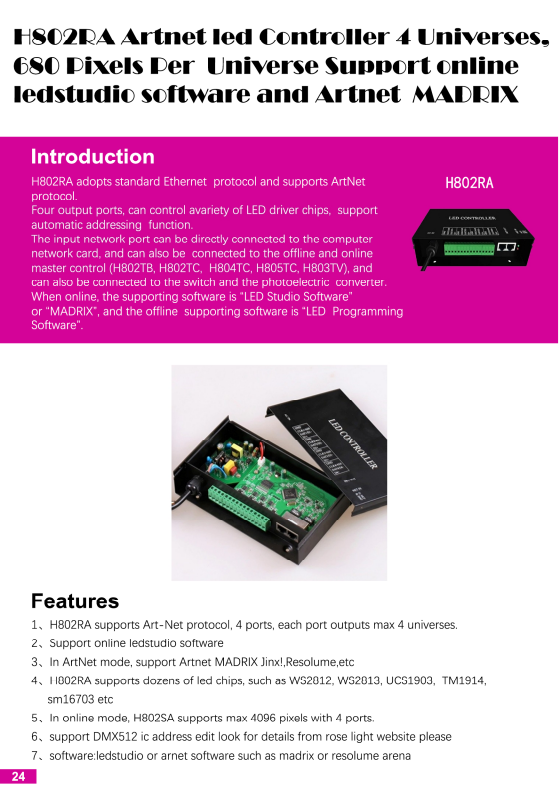 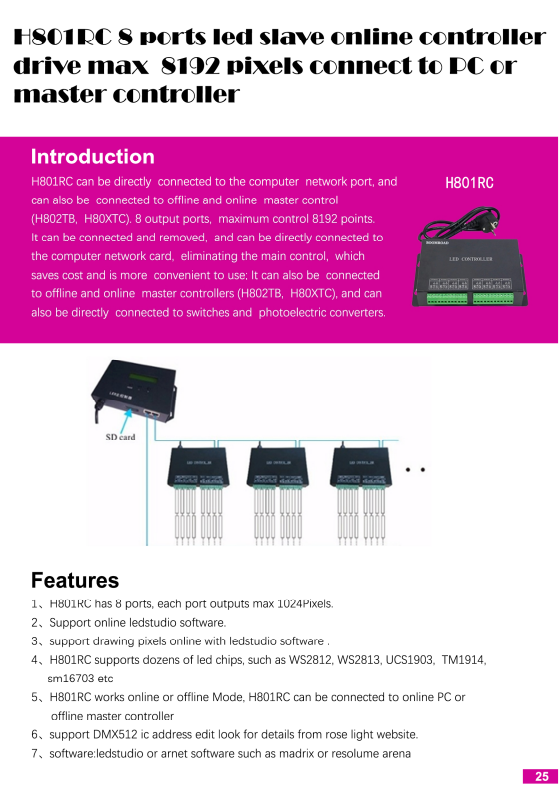 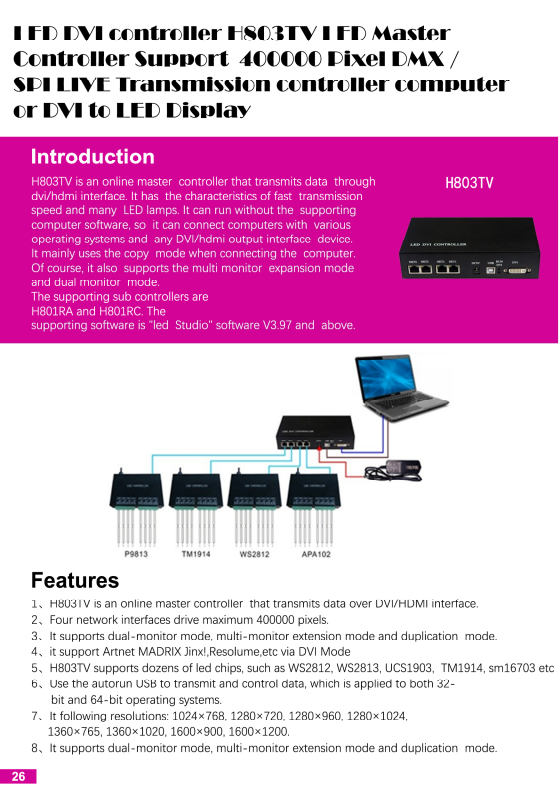 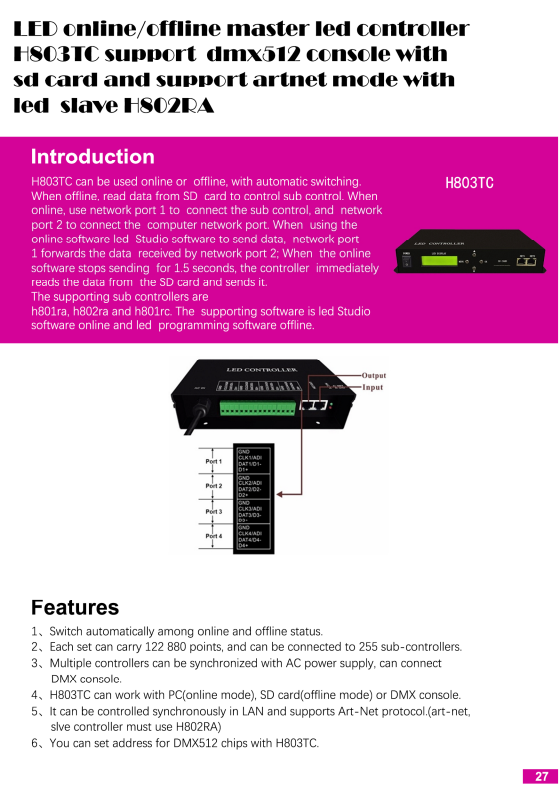 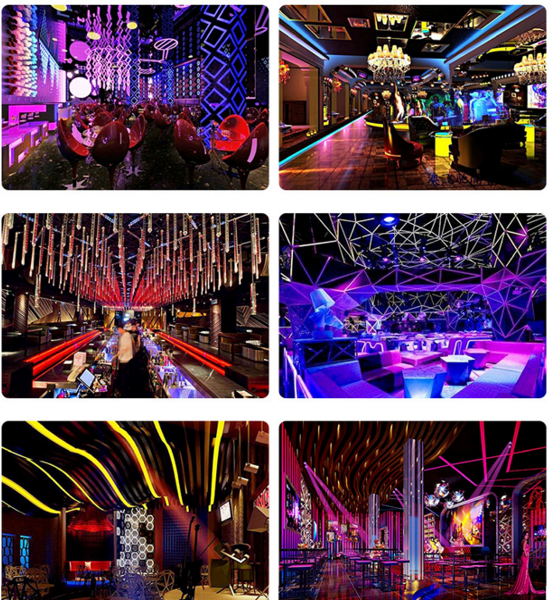 Smart &mini led controller
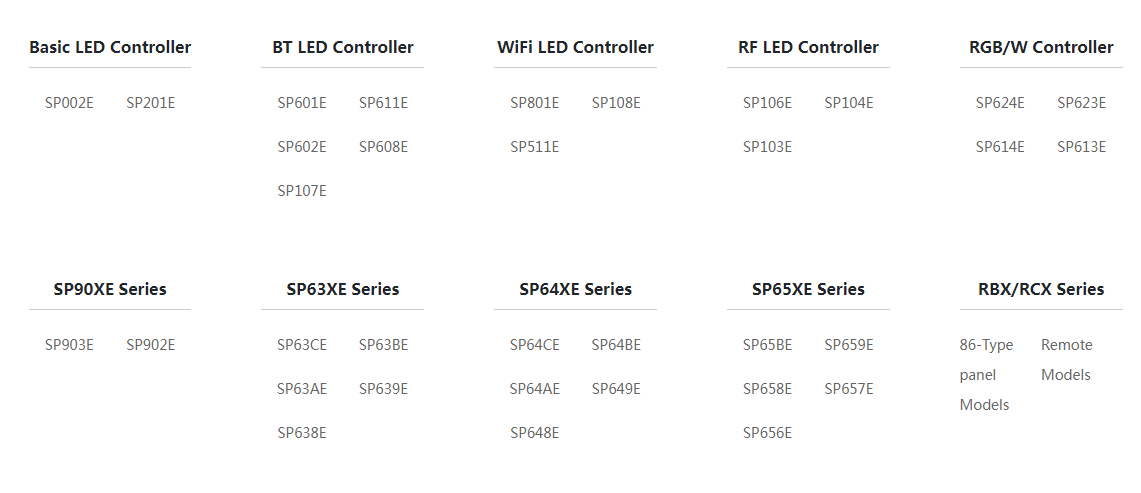 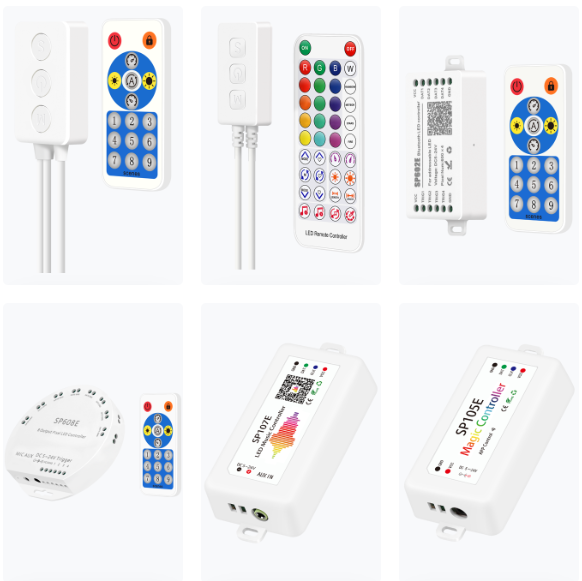 led power supply
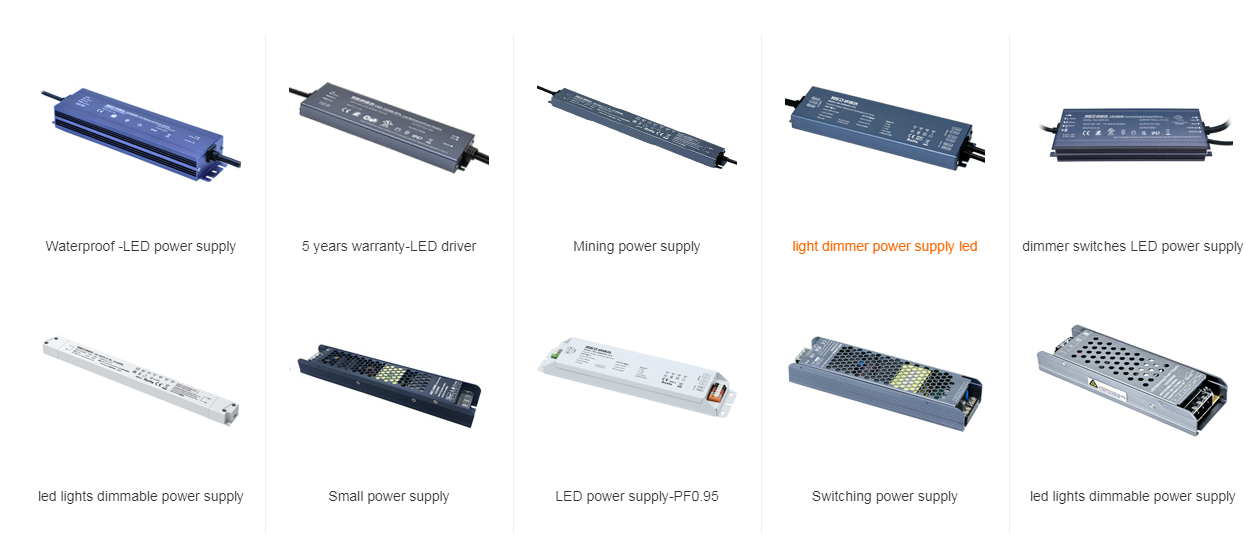 we are agent of meanwell led driver
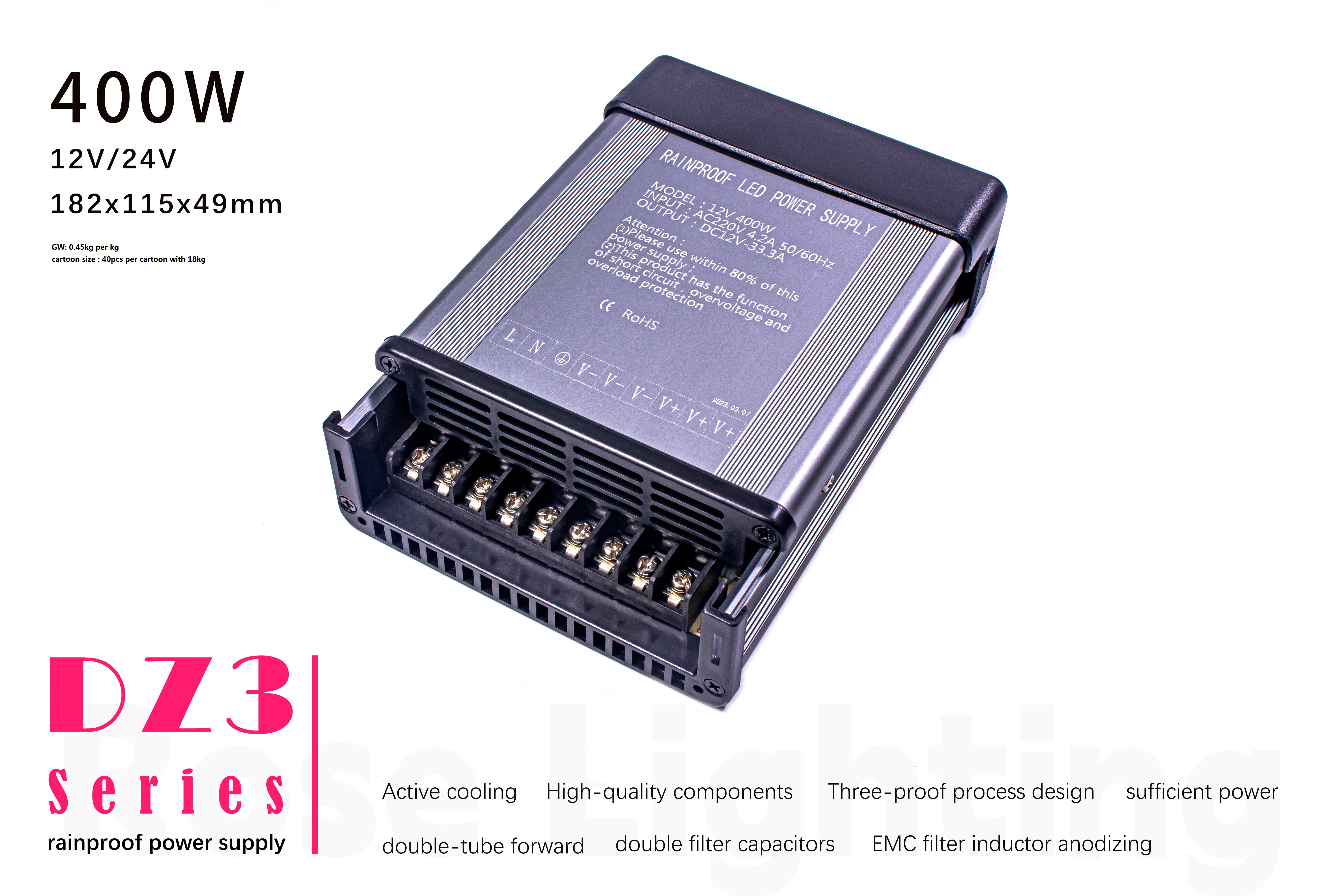 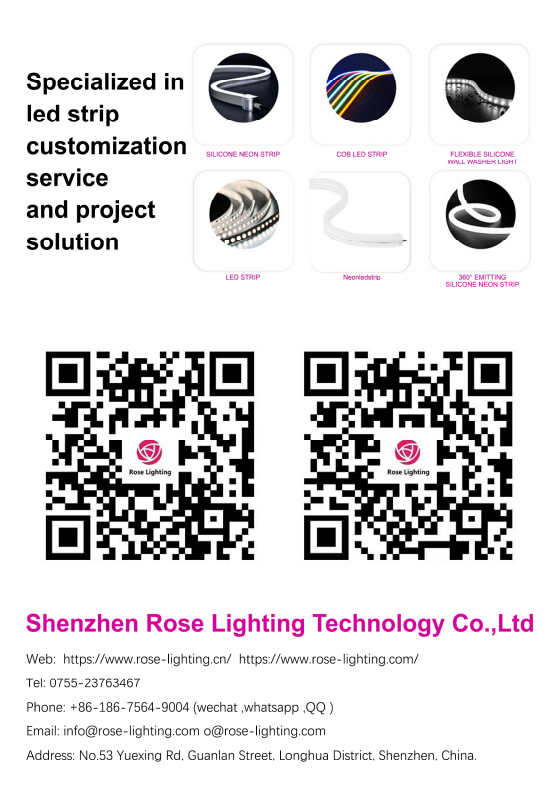